Building Fluency
Scott Adamson, Ph.D.
Chandler-Gilbert Community College
s.adamson@cgc.edu
Square Roots
Square Roots
Square Roots
Square Roots
Square Roots
Square Roots
4 1
We do…
You do…
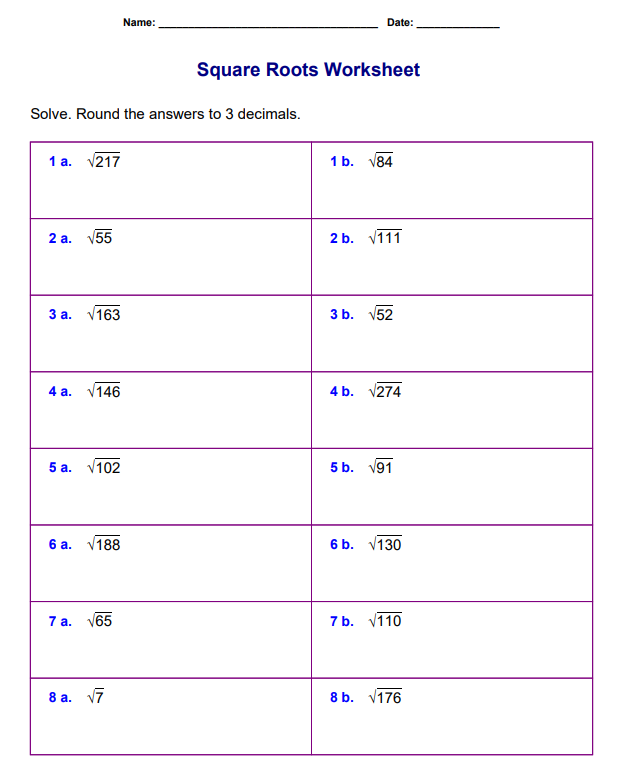 Fluency
Fluently includes engaging efficiently, accurately, flexibly, and appropriately. 
Students are able to choose flexibly among methods and strategies to solve contextual and mathematical problems, they understand and are able to explain their approaches, and they are able to produce accurate answers efficiently.
Efficiency—carries out easily, keeps track of sub-problems, and makes use of intermediate results to solve the problem. 
Accuracy—reliably produces the correct answer. 
Flexibility—knows more than one approach, chooses a viable strategy, and uses one method to solve and another method to double-check.
Appropriately—knows when to apply a particular procedure.
Reflect
Reflect on your experience with the square root algorithm and the definition of fluency. How could fluency be developed?
Efficiency—carries out easily, keeps track of sub-problems, and makes use of intermediate results to solve the problem. 

Accuracy—reliably produces the correct answer. 

Flexibility—knows more than one approach, chooses a viable strategy, and uses one method to solve and another method to double-check.

Appropriately—knows when to apply a particular procedure.
What happened to the square root algorithm?
1970’s – Table in the back of the book
1990’s – Calculators
2000’s – Ask Siri
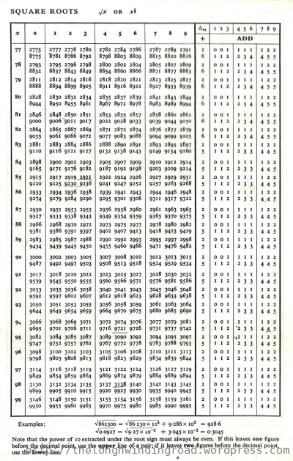 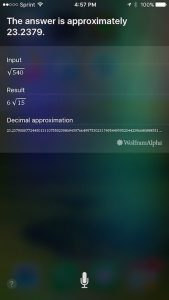 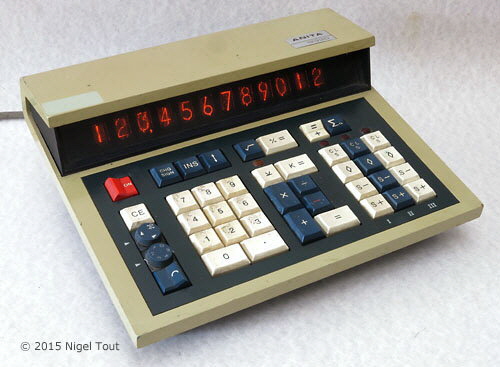 ANITA 1233D
Building Procedural Fluency of Subtraction Algorithms from Conceptual Understanding
What Does Subtraction Mean?
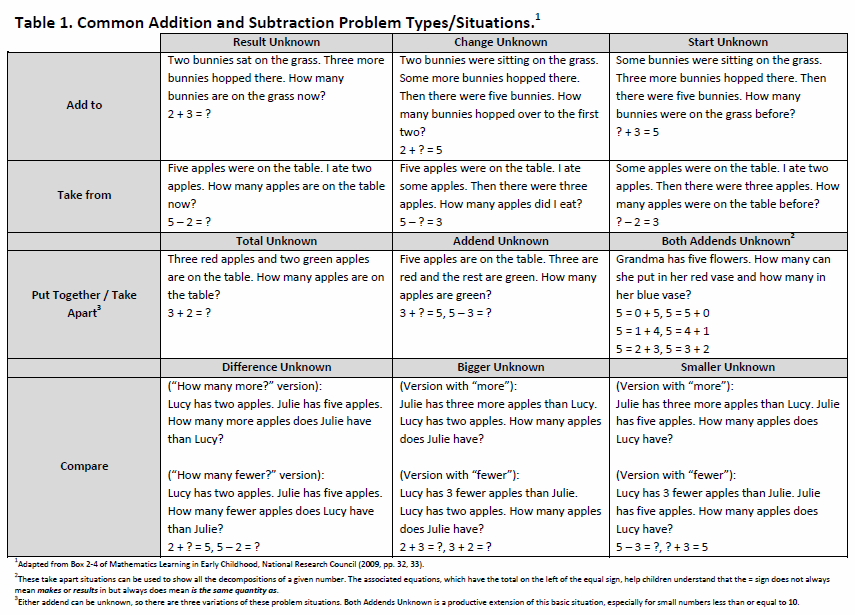 Consider…
I have $76 and you have $90. How much more money do you have than I have?
Share strategies
You saved $3200 to buy new furniture. You buy furniture for a total cost of $2998. How much money do you have remaining from your savings?
Share strategies
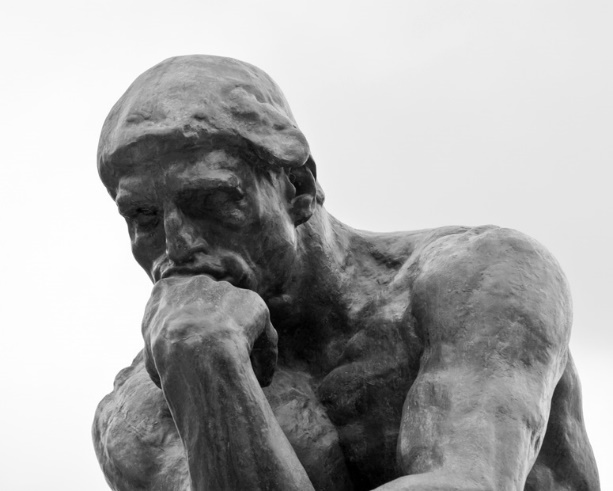 Subtraction Algorithm
What shall we mean by “subtraction?”
Andrew had 332 baseball cards. He gave 157 of them to his little brother, Zachary. How many baseball cards does he have left? 
Use the base 10 blocks to represent this problem
Model the problem pictorially. Use  to represent “hundreds”, Ι to represent “tens” and  to represent “ones”. 
Record on paper your work with the base 10 blocks
Share
Base-10 Blocks
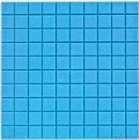 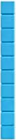 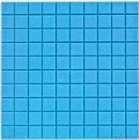 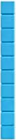 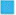 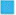 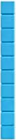 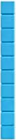 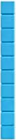 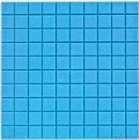 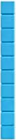 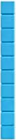 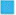 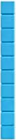 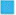 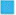 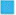 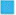 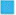 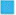 Base-10 Blocks
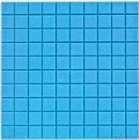 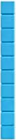 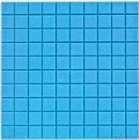 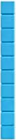 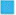 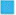 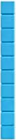 Base-10 Blocks
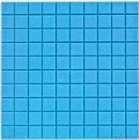 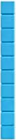 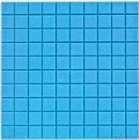 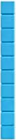 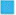 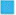 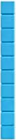 Base-10 Blocks
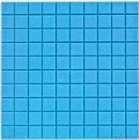 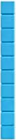 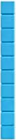 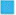 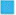 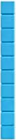 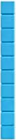 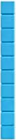 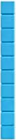 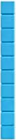 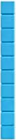 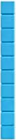 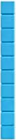 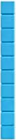 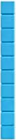 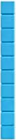 Base-10 Blocks
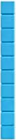 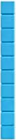 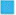 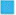 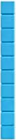 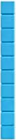 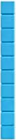 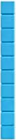 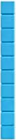 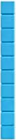 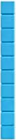 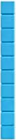 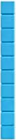 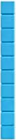 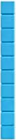 Base-10 Blocks
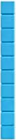 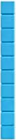 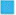 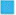 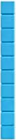 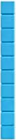 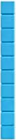 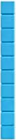 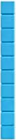 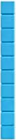 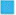 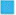 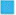 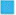 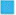 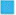 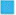 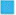 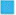 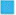 Base-10 Blocks
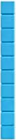 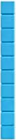 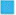 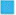 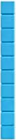 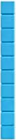 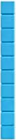 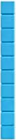 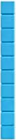 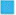 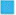 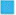 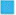 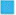 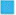 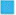 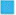 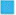 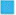 Base-10 Blocks
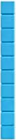 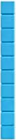 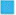 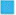 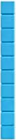 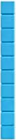 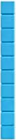 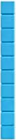 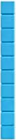 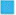 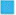 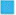 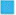 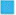 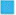 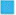 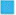 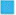 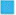 Base-10 Blocks
100
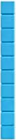 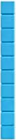 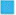 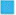 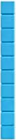 70
5
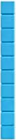 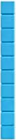 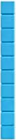 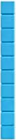 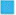 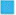 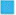 Base-10 Blocks
Suppose students used the manipulatives as shown…
Capture what actually happened using numerical symbols.
Now, work to capture what actually happened in the most efficient way that you can!
Subtraction Algorithm
What shall we mean by “subtraction?”
Andrew had 332 baseball cards. He gave 157 of them to his little brother, Zachary. How many baseball cards does he have left? 
Make sense of what the student did to answer the question.
Discuss the advantages to using the alternative algorithm.
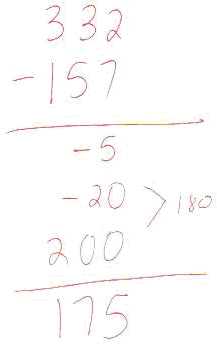 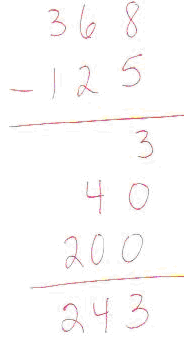 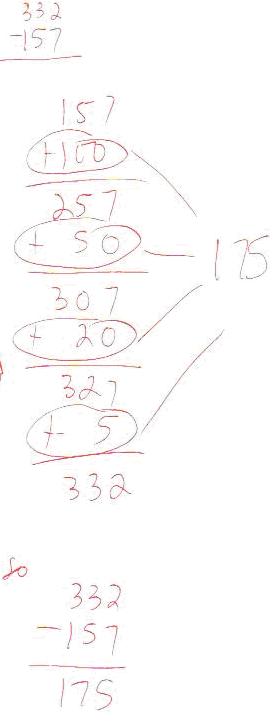 Gretchen Video
go to http://www.sci.sdsu.edu/CRMSE/IMAP/overview.html for information about this video
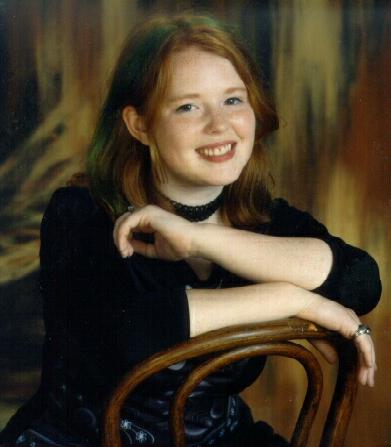 Vertical Alignment
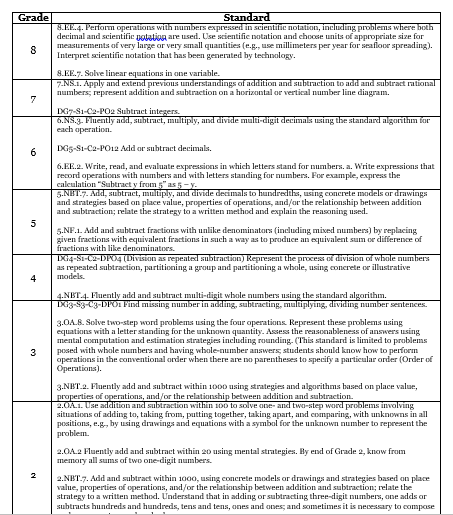 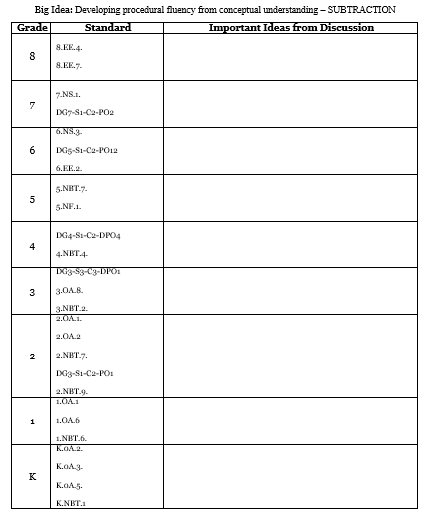 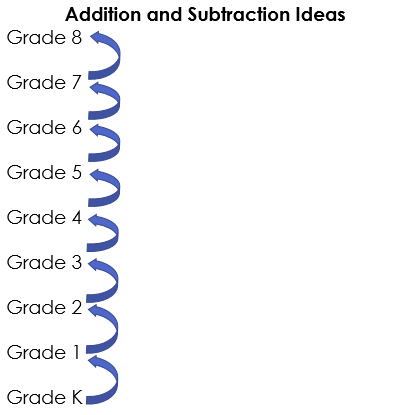 Vertical Alignment Example
387 + 132
387 – 132
332 – 187 
12 – 8
-12 – (-8) 
-8 – (-12)
Addition – left to right???
387
+ 132
400
110
9
519
Addition – left to right???
387
+ 132
4
9
11
Addition – left to right???
387
+ 132
4
519
9
11
Subtraction – left to right???
387
- 132
200
50
5
255
Subtraction – left to right???
1
1
332
- 187
1
200
50
4
5
145
Algorithmic Danger
1
12
- 8
4
Vertical Alignment
C
K
C
-12 – (-8)
8
-12
+
Vertical Alignment
C
K
C
12  –   8
-8
12
+
Vertical Alignment
-12 – (-8)
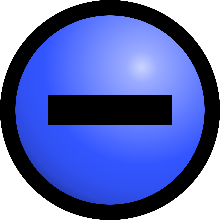 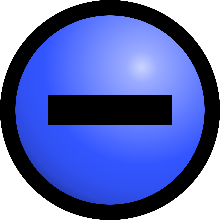 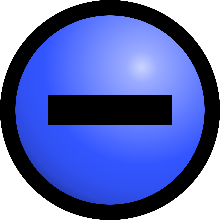 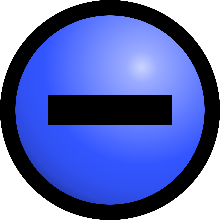 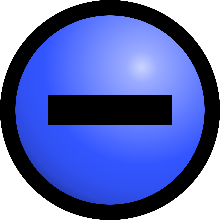 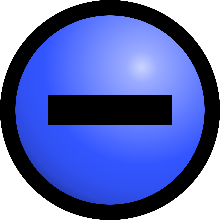 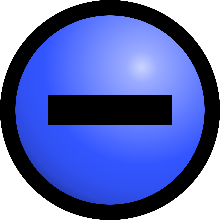 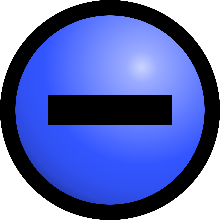 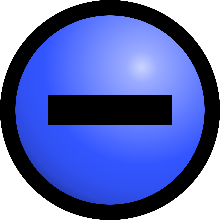 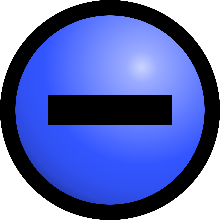 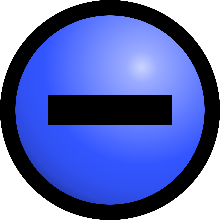 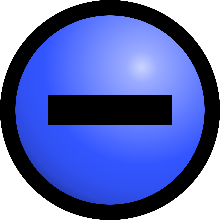 Vertical Alignment
-12 – (-8)
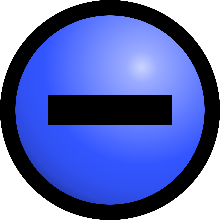 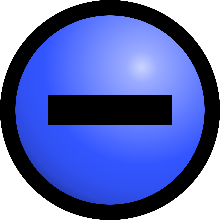 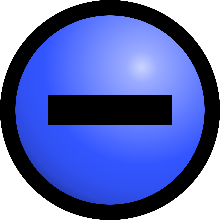 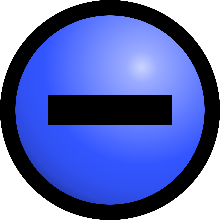 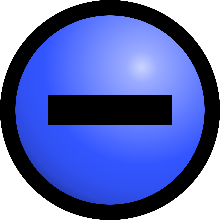 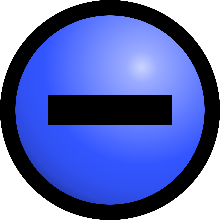 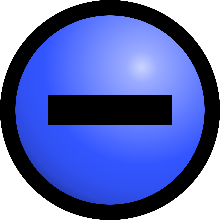 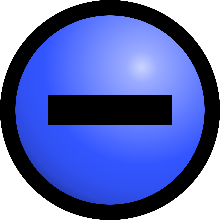 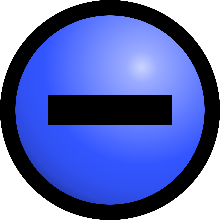 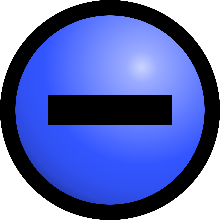 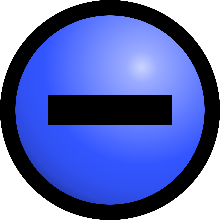 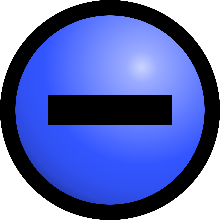 Vertical Alignment
-12 – (-8)
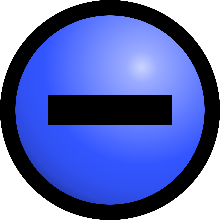 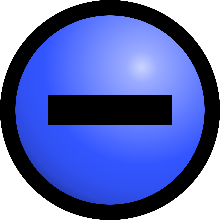 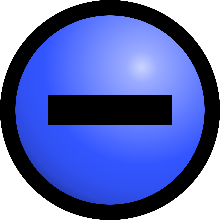 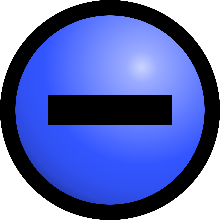 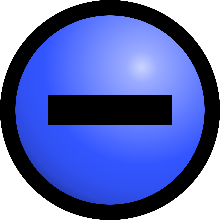 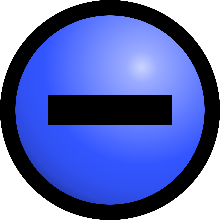 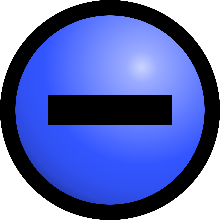 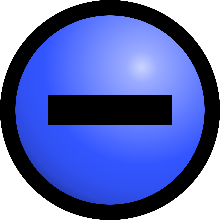 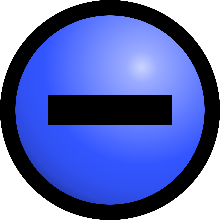 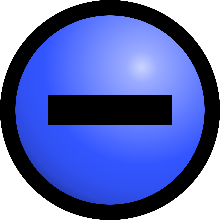 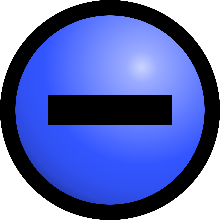 Vertical Alignment
-12 – (-8)
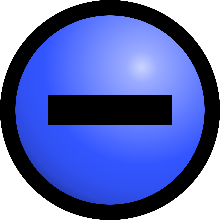 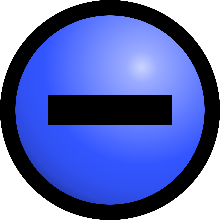 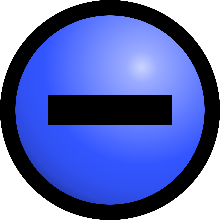 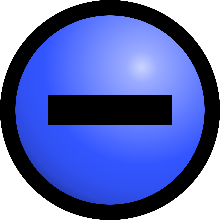 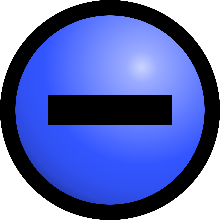 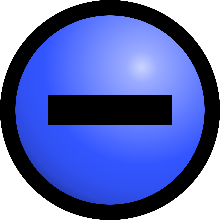 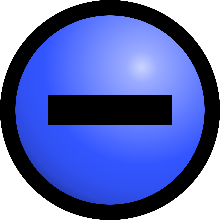 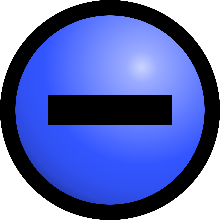 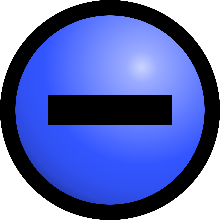 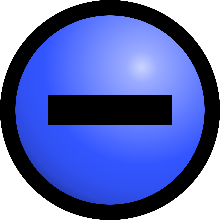 Vertical Alignment
-12 – (-8)
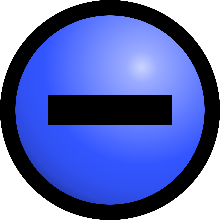 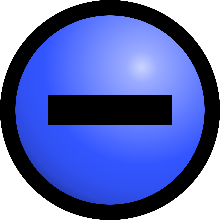 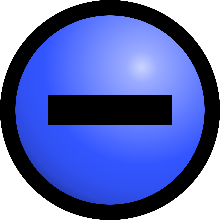 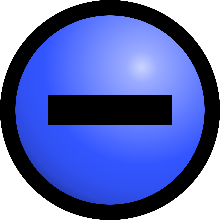 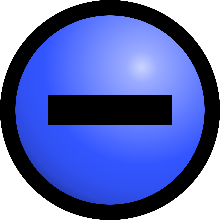 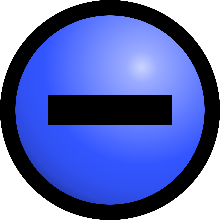 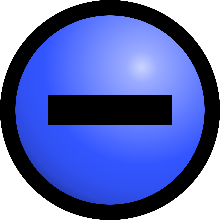 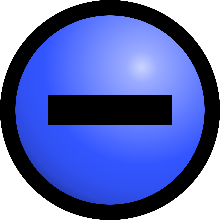 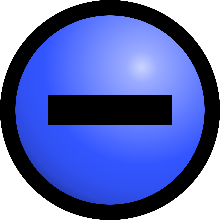 Vertical Alignment
-12 – (-8)
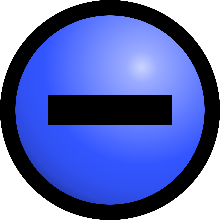 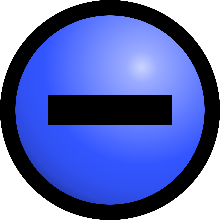 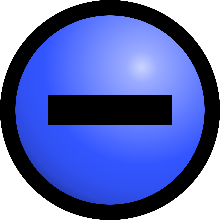 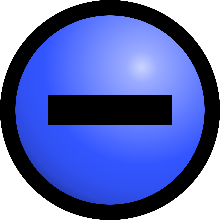 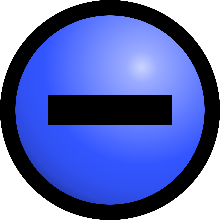 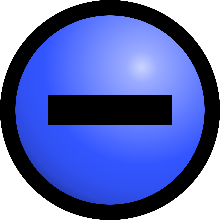 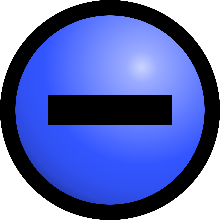 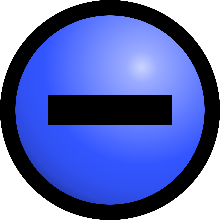 Vertical Alignment
-12 – (-8)
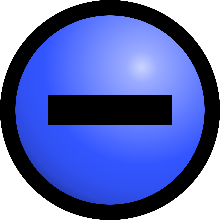 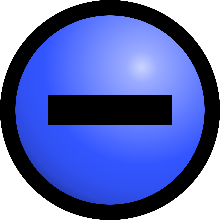 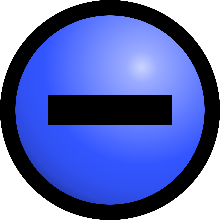 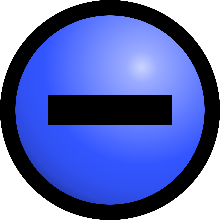 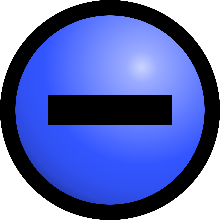 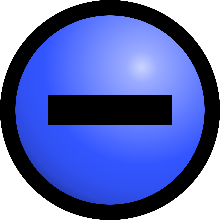 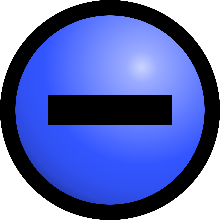 Vertical Alignment
-12 – (-8)
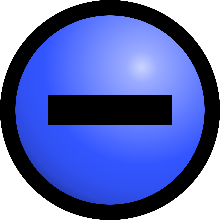 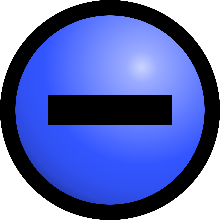 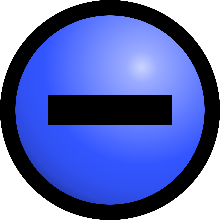 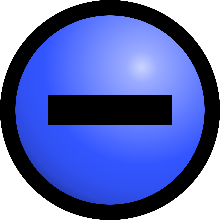 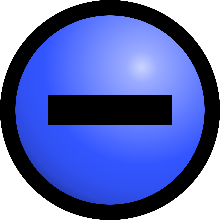 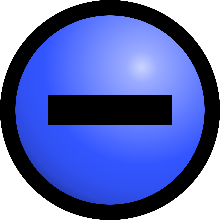 Vertical Alignment
-12 – (-8)
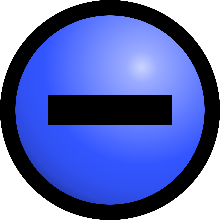 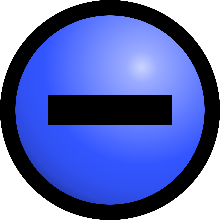 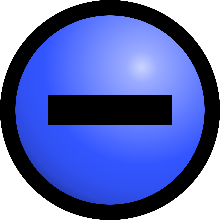 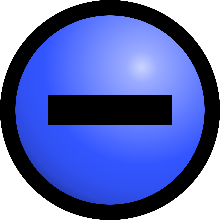 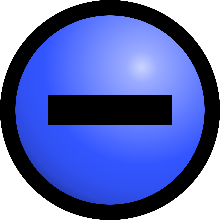 Vertical Alignment
-8 – (-12)
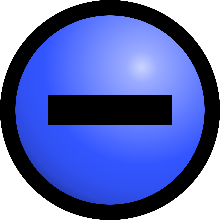 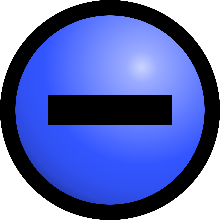 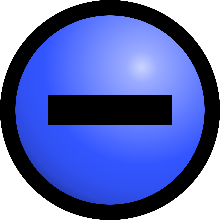 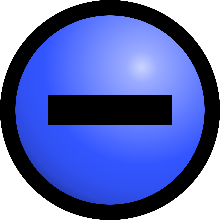 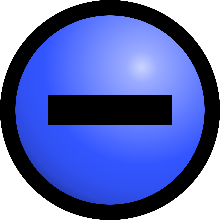 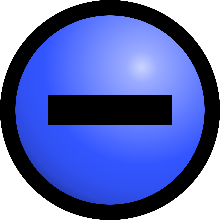 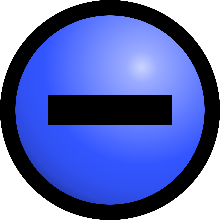 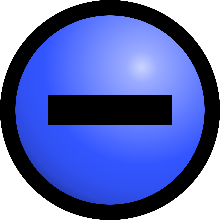 Vertical Alignment
-8 – (-12)
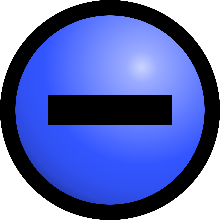 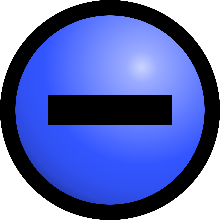 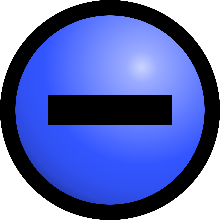 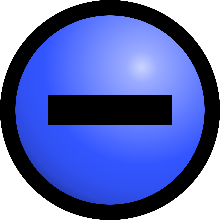 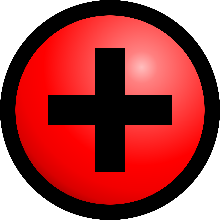 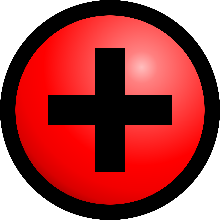 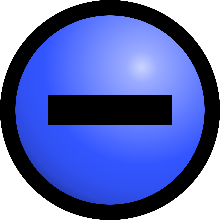 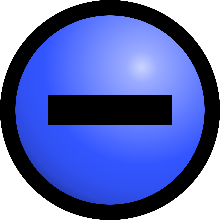 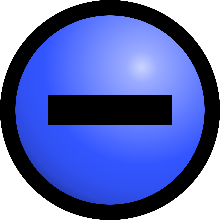 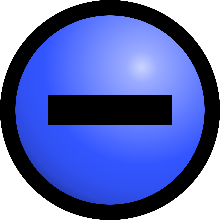 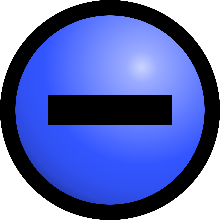 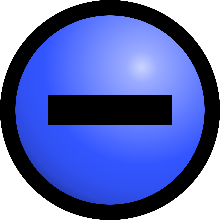 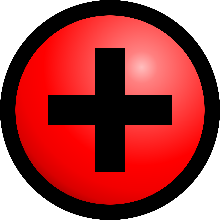 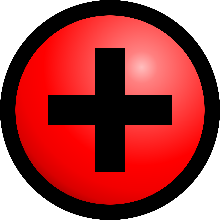 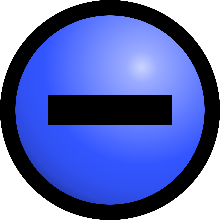 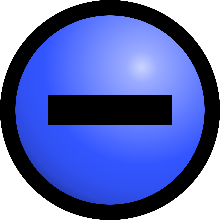 Vertical Alignment
-8 – (-12)
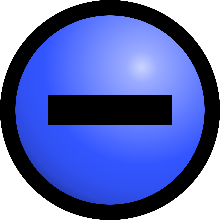 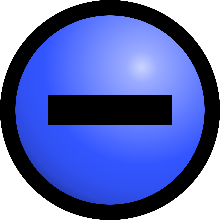 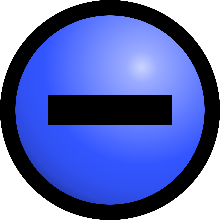 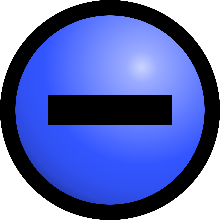 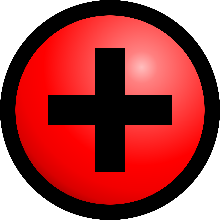 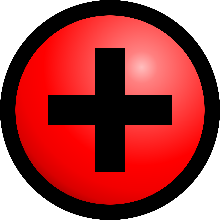 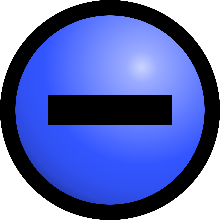 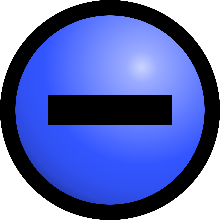 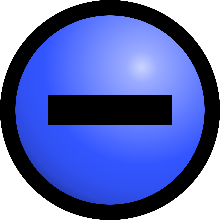 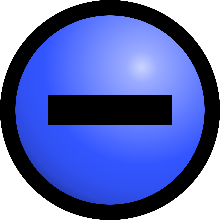 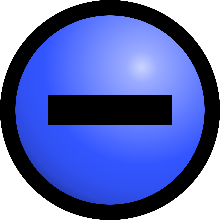 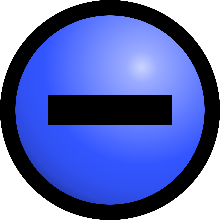 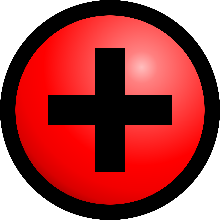 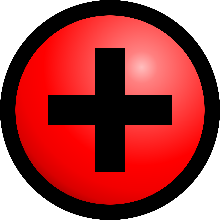 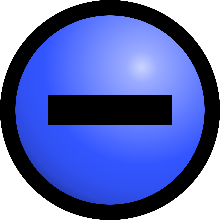 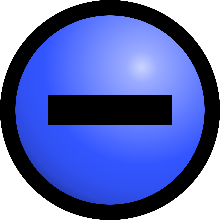 Problem Solving
2
3
8
1
6
8
9
4
0
4
5
7
Create two 2 digit numbers and 
compute the difference
Problem Solving
3
2
3
1
6
8
9
7
0
4
5
7
Create two 2 digit numbers and 
compute the difference
Conjecture
Share any conjectures about this situation
Test your conjecture
Any new conjectures? Now test these…
Share viable arguments and critique the reasoning of others
http://www.globaledresources.com/resources.html
Curious Subtraction video - Japan
Wrap Up
Reflect on today’s work…choose one or more idea that you will take back to your class “on Monday”.
Write it/them down…
Share with your group
Contact
s.adamson@cgc.edu
www.getrealmath.com
@getrealmath